YAKSHA - Cybersecurity Awareness and Knowledge Systemic High-level Application

EU-ASEAN research collaboration 

Sara Medina | saramedina@spi.pt 
Douglas Thompson |  douglasthompson@spi.pt
Francisco Rocha | franciscorocha@spi.pt    

Sociedade Portuguesa de Inovação (Portugal)

20 July 2021
YAKSHA – Horizon 2020 Project
Horizon 2020 Topic: International partnership building in low and middle income countries
YAKSHA aimed to reinforce European Union (EU) and Association of South East Asian Nations (ASEAN) cooperation and build partnerships in the Cybersecurity domain by developing a solution tailored to specific users and national needs, leveraging EU Know-How and expertise.
Project started in January 2018 and ended in December 2020.
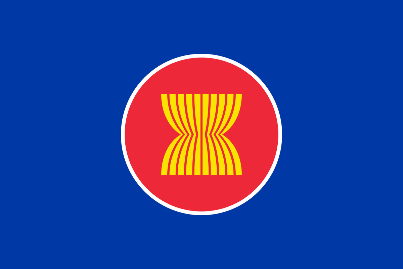 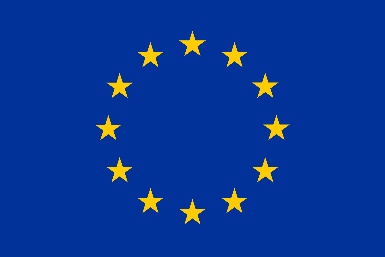 Total project budget: 2,481,984 EUR, with contribution from theEC of 1,989,599 EUR.
Project Officer for the European Commission: Dr Rafael Tesoro
YAKSHA Consortium
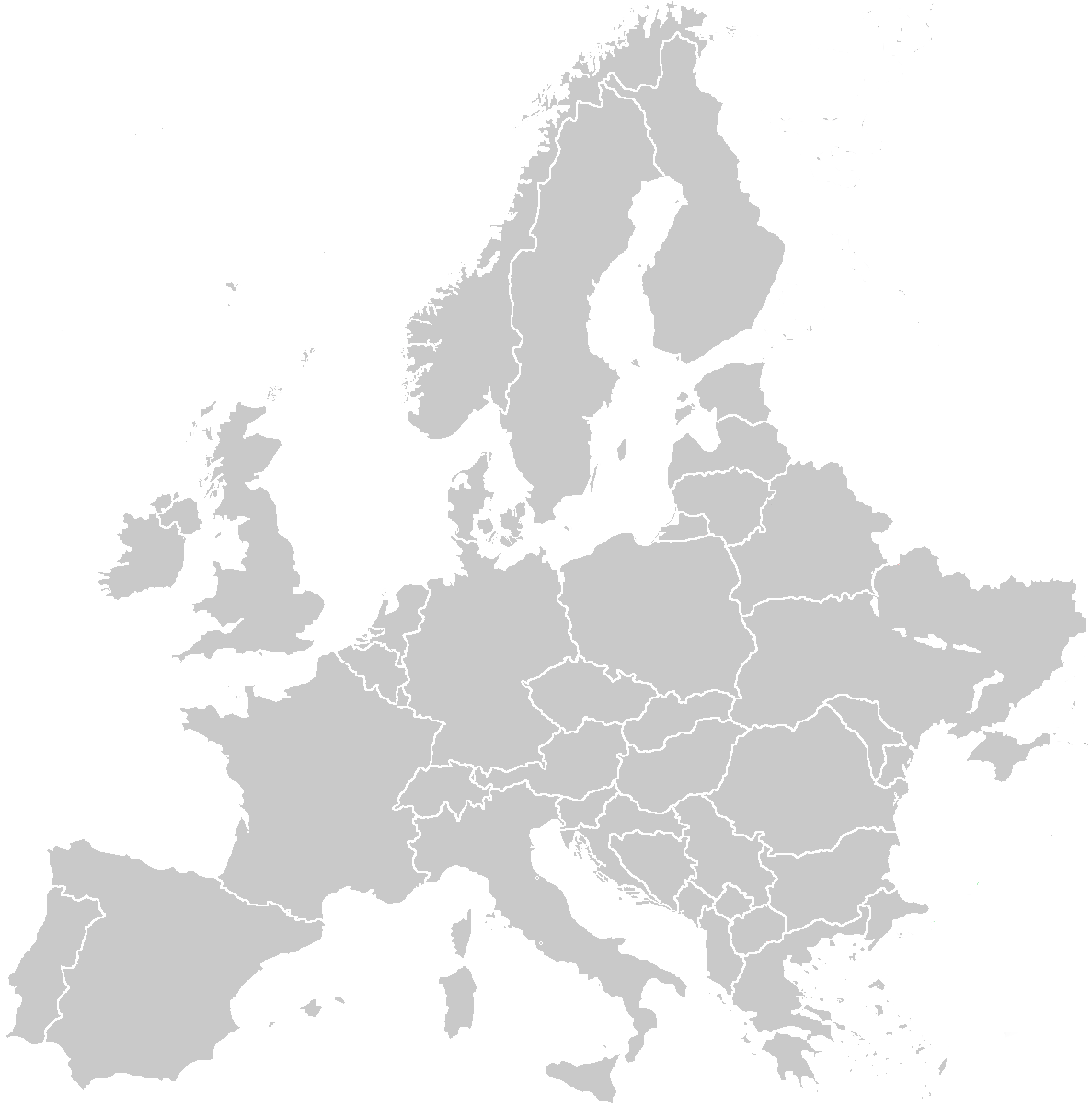 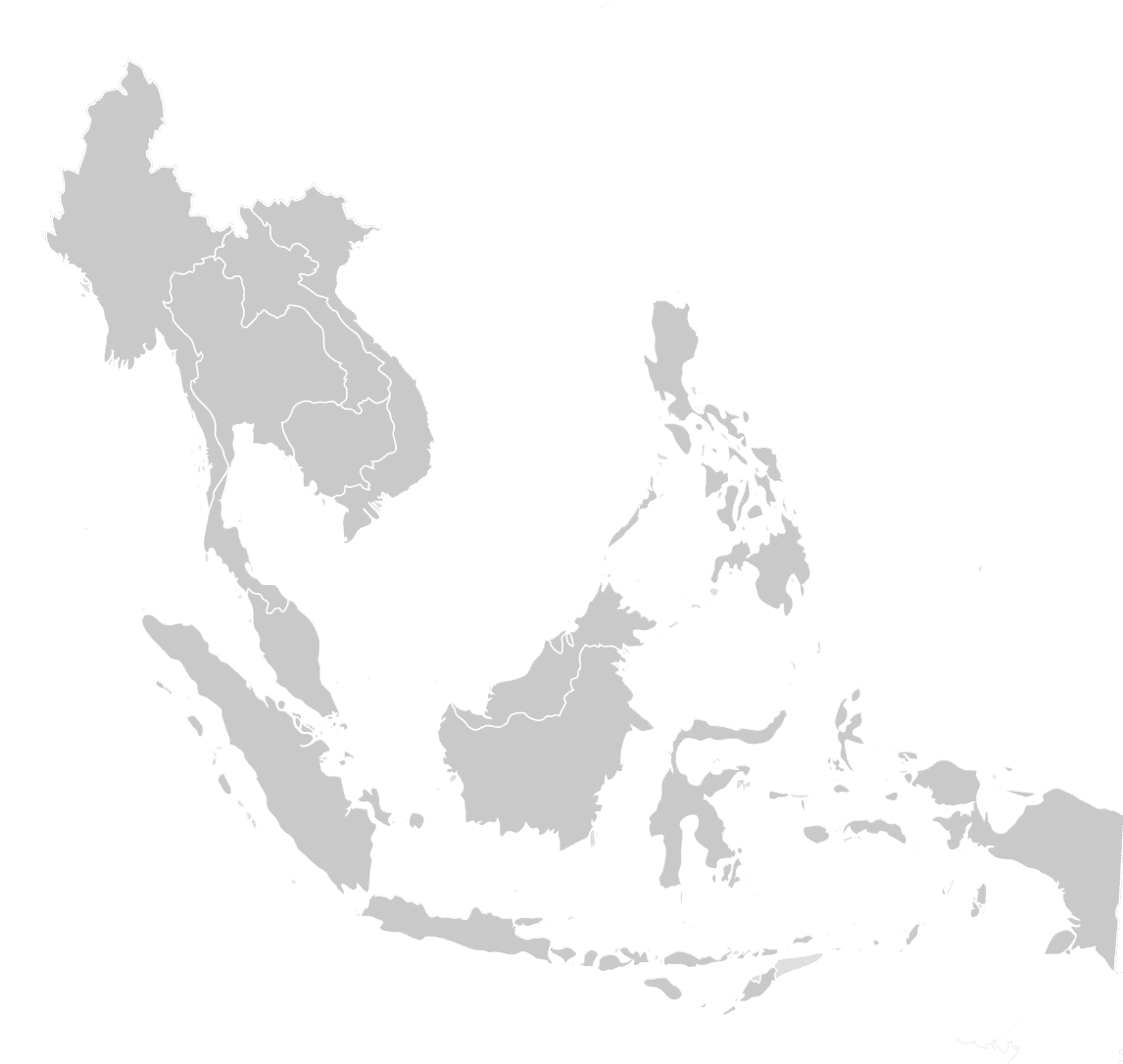 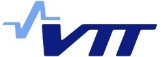 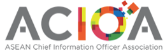 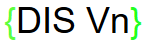 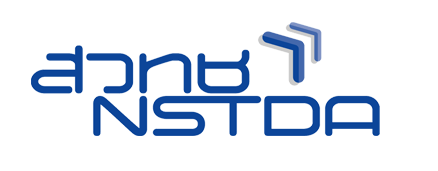 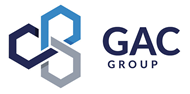 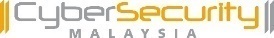 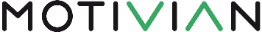 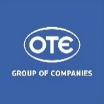 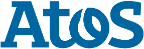 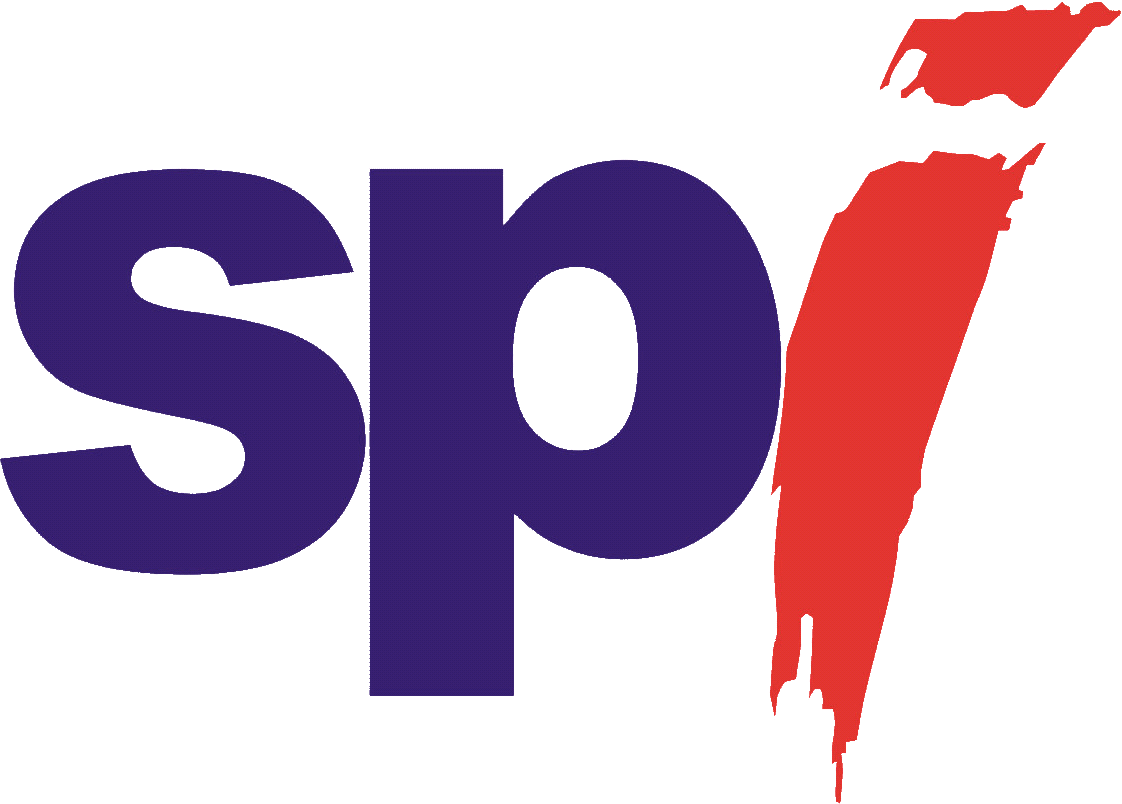 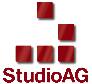 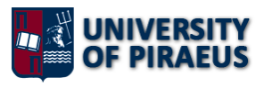 The Concept
YAKSHA Motivation
Develop and implement a software toolkit to improve Cybersecurity of organisations in the ASEAN region
WHAT
WHY
YAKSHA Results
Enhance cybersecurity readiness levels for its end users, help better prevent cyber-attacks, reduce cyber risks and better govern the whole cybersecurity process.
Process & Strategy
Focus on adapting & integrating other domain technologies into innovative solutions
HOW
YAKSHA Specific Objectives
Assess the Cybersecurity state of the art in the ASEAN area and future developments
Enable the sustainable uptake of scientific, technical and economic results and foster EU-ASEAN  cooperation
YAKSHA aimed to enhance cybersecurity readiness levels for its end users, help better prevent cyber-attacks, reduce cyber risks and better govern the whole cybersecurity process.

YAKSHA aimed to improve Cybersecurity technology adoption and development in Southeast Asia and Europe as a whole
Develop a distributed, flexible, Cybersecurity solution
YAKSHA Methodology
Data Collection
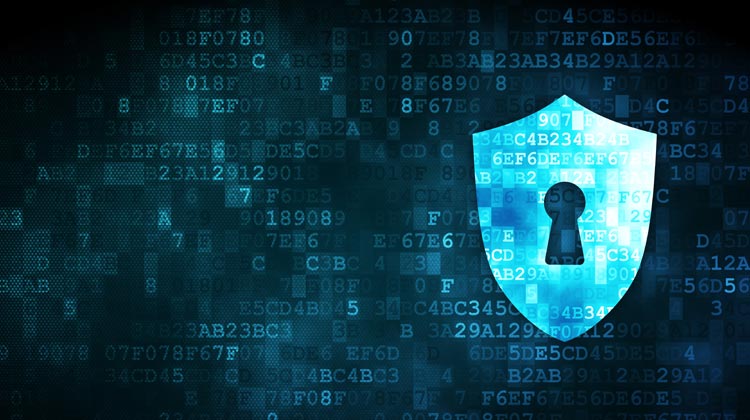 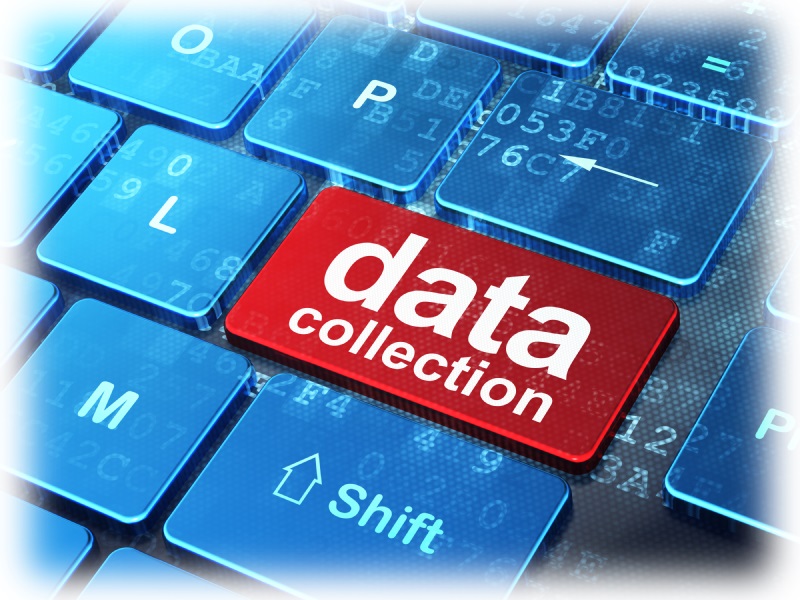 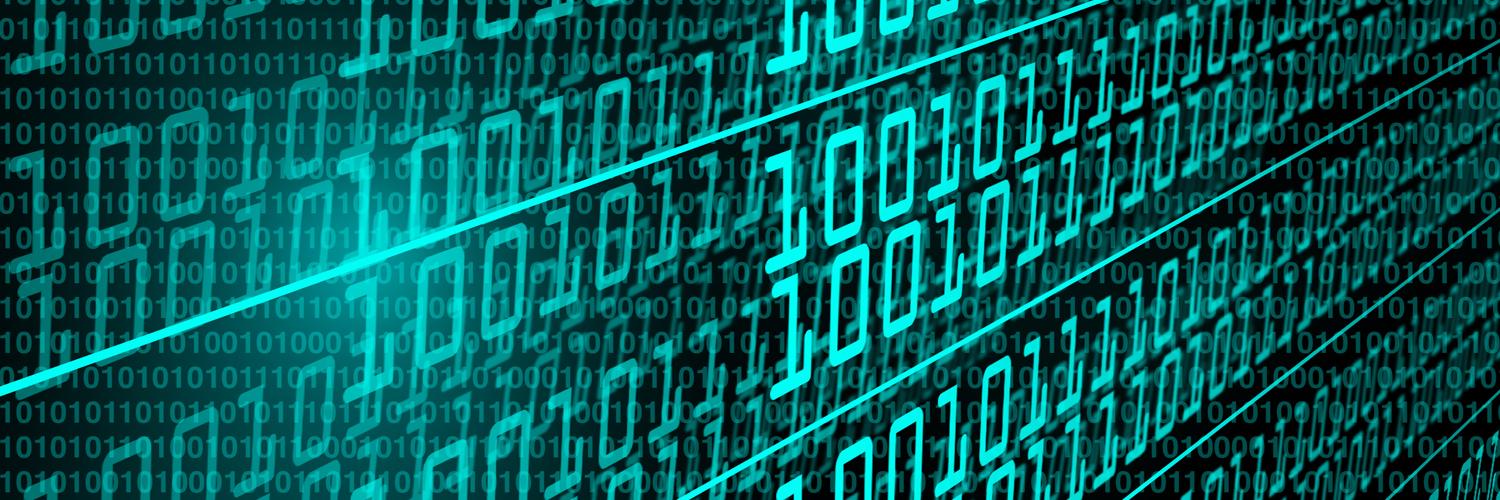 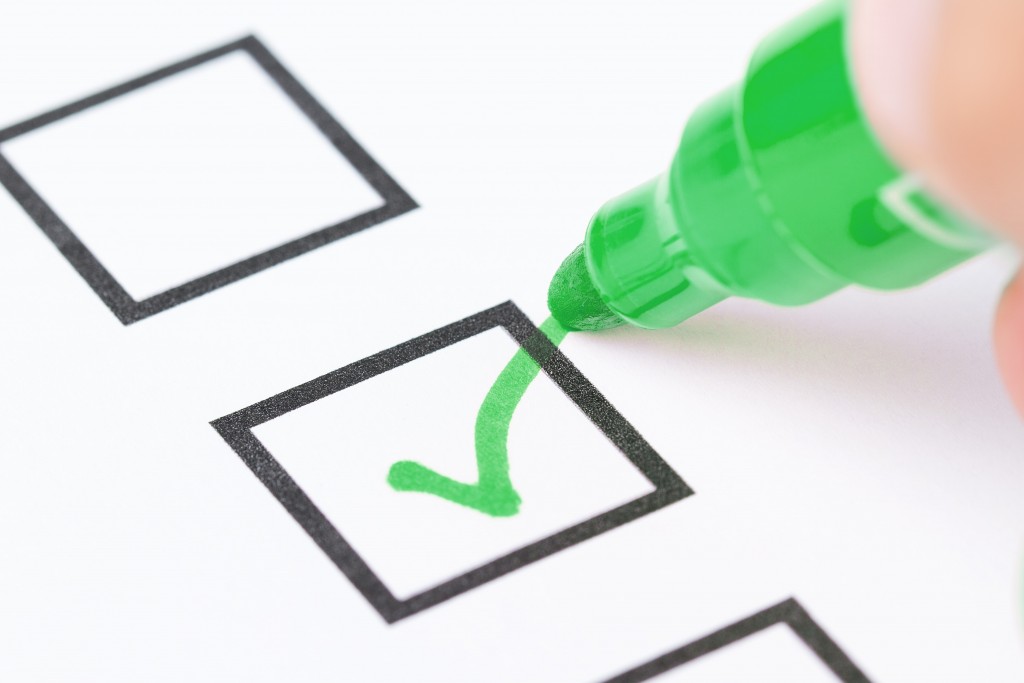 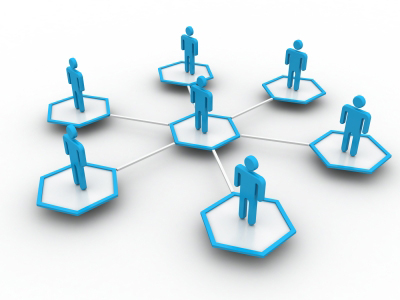 YAKSHA Target Groups
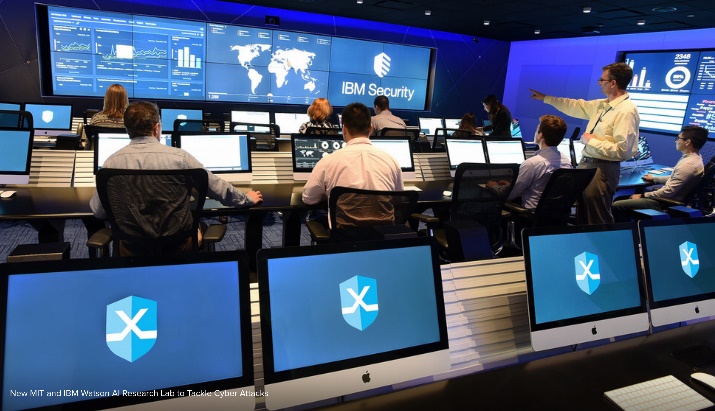 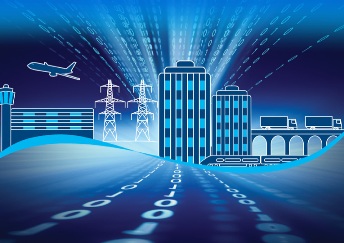 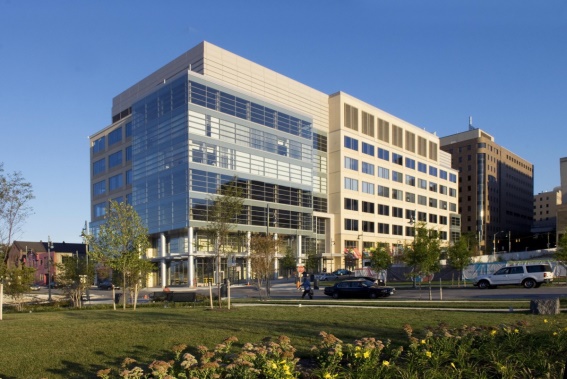 Knowledge and R&D organizations
SMEs and large organisations
Critical infrastructure organisations
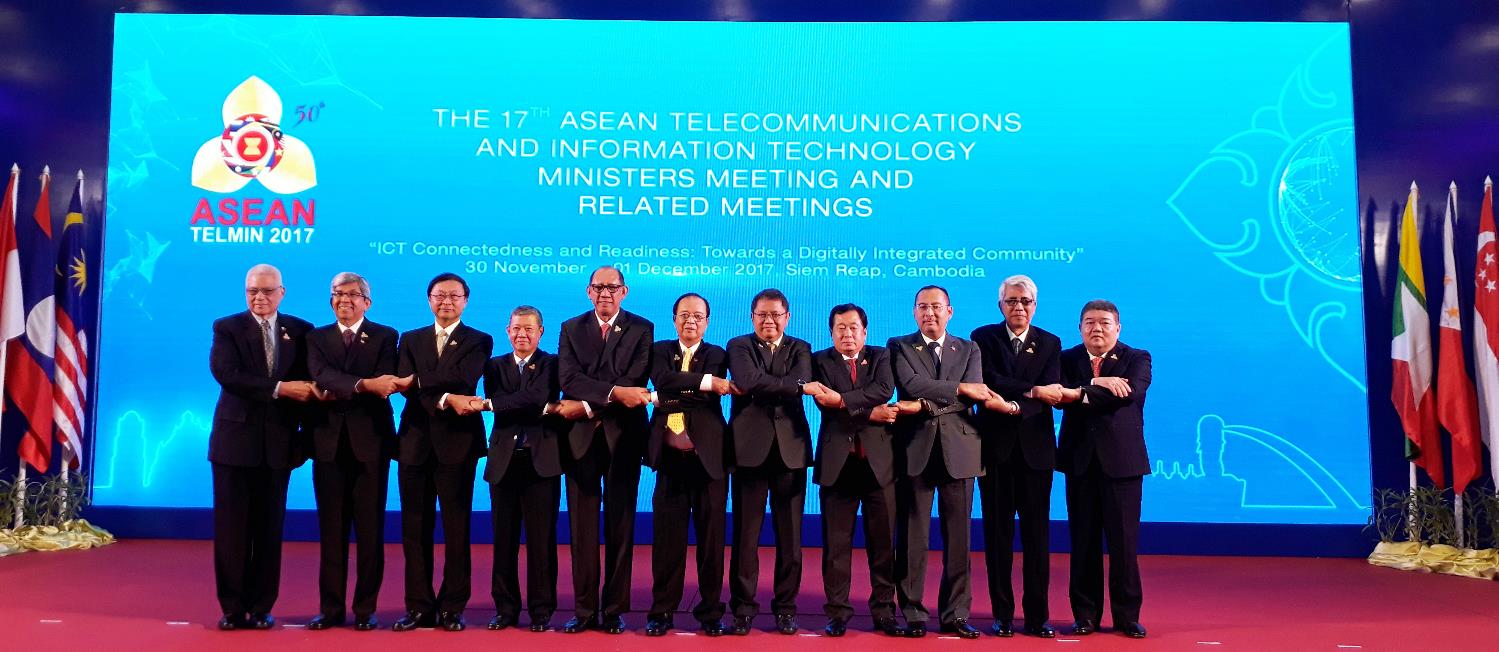 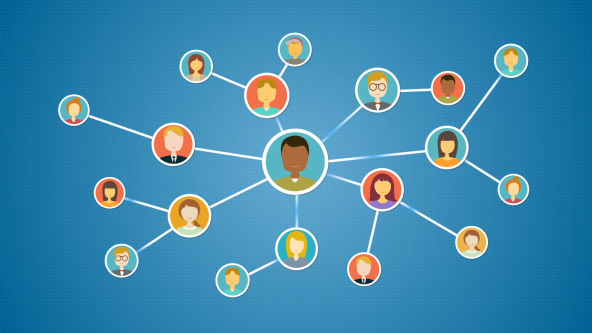 Associations, Network of Organisations and other interested parties including media representatives and NGOs
Government and policy making 
organizations
YAKSHA Events
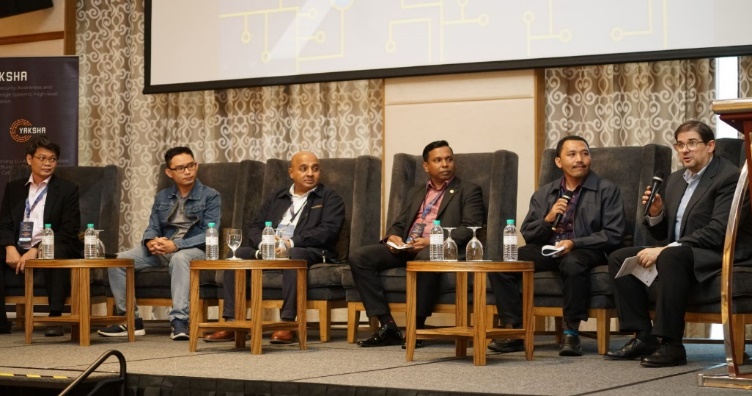 Events developed under YAKSHA
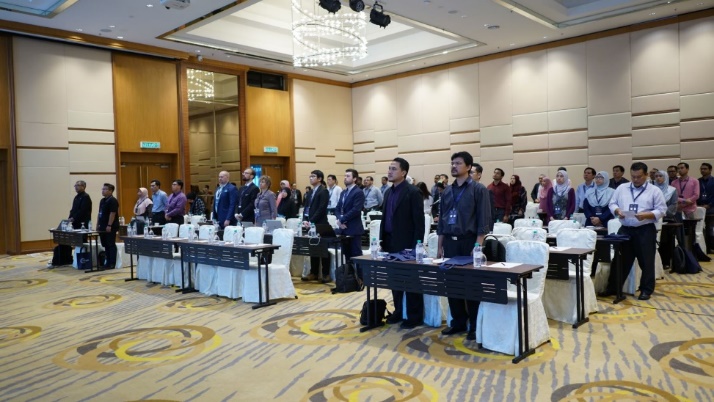 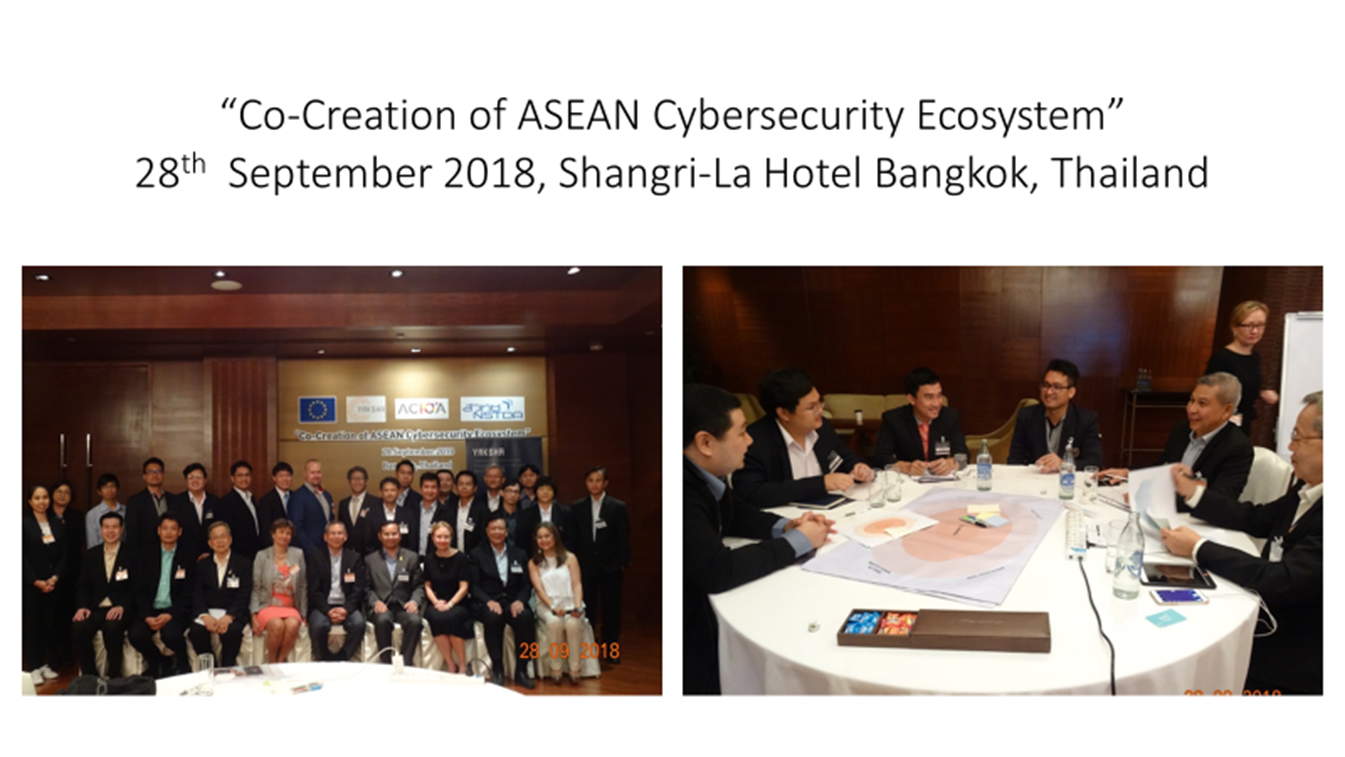 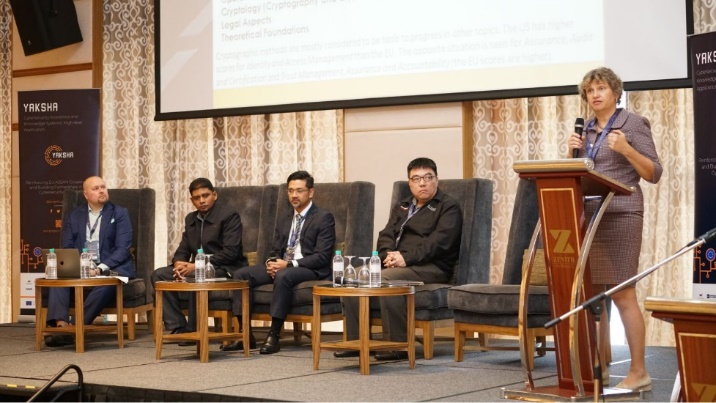 YAKSHA End-user events
YAKSHA Workshops
YAKSHA Events
Participation in External events
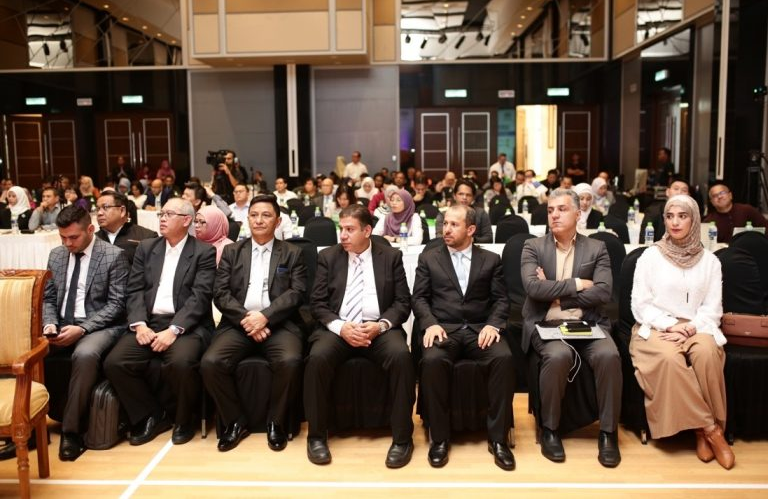 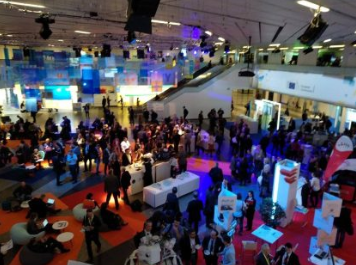 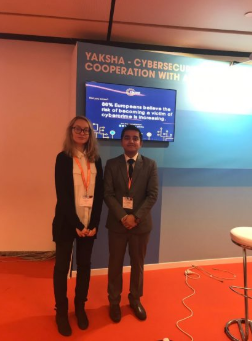 SPI and GAC at ICT 2018 - YAKSHA selected for INCO Village + networking session
CyberSecurity Malaysia - Industry Engagement on YAKSHA Ambassadors Programme in April 2019
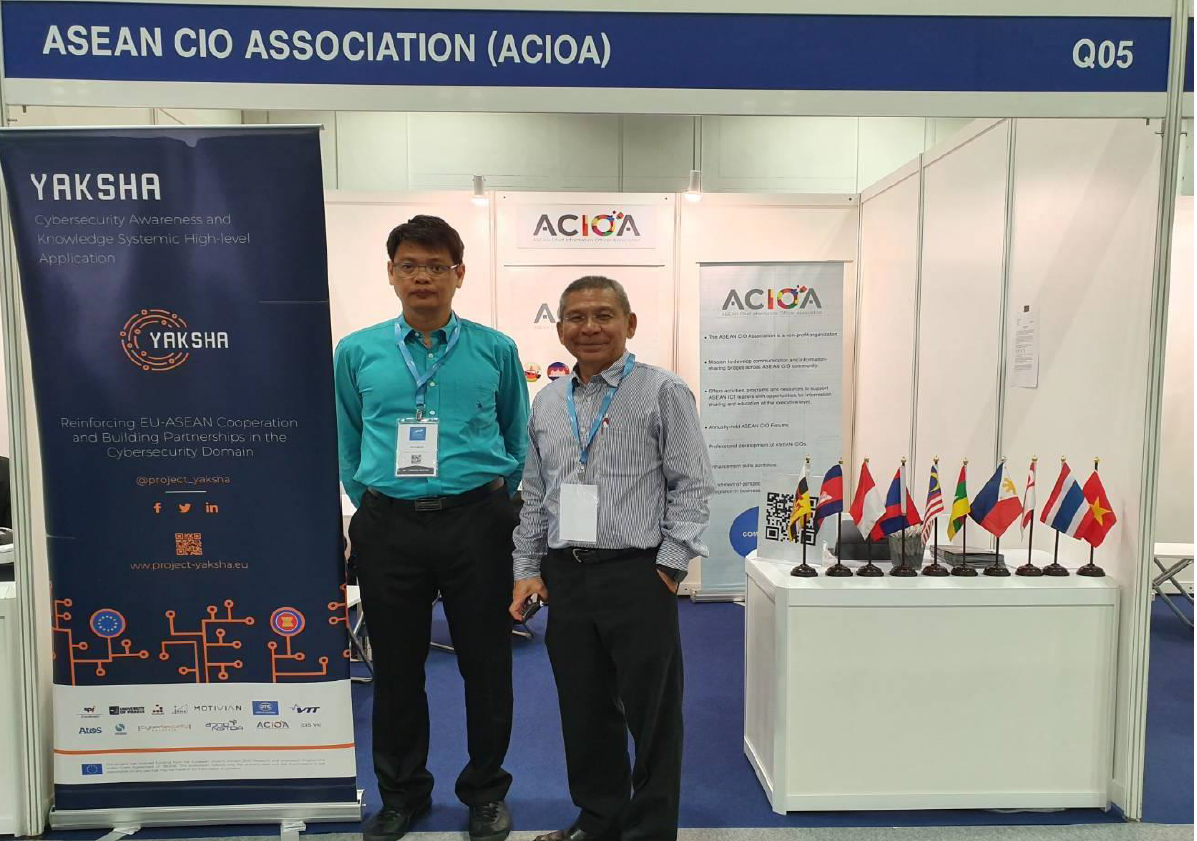 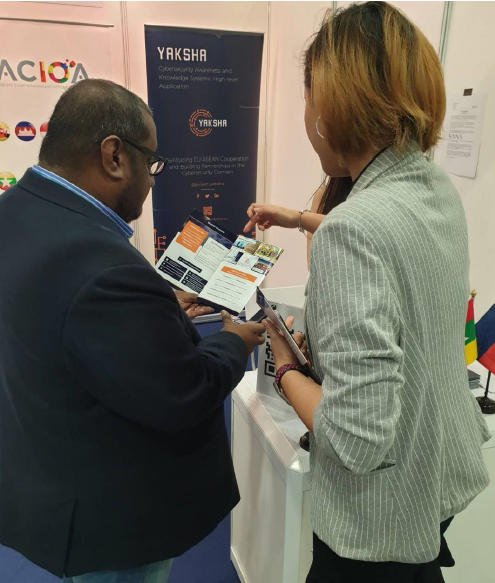 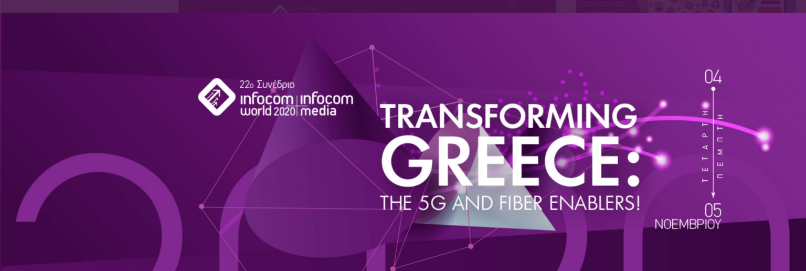 In November 2020, OTE presented YAKSHA at Infocom World (virtual event)
ACIOA at Interpol World2019 in Singapore in July 2019
YAKSHA Main Output
The YAKSHA software platform





Other relevant results 
Pilot tested in Greece, Vietnam and Malaysia; 
Overview of cybersecurity status in ASEAN-EU and mapping of cybersecurity ecosystems actors;
Development of operational scenarios and business model for cybersecurity software;
Report on user acceptance test derived from the end user event;
YAKSHA Ambassador Programme.
Innovative cybersecurity intelligence-gathering tool that allows organisations to easily deploy and monitor large numbers of honeypot virtual machines acting both as threat samples generators and deception decoys for the actual services the organisation runs exposed on the internet.
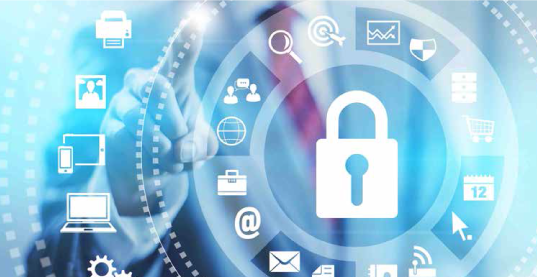 YAKSHA Ambassador Programme
Community of 100+ YAKSHA ambassadors in ASEAN
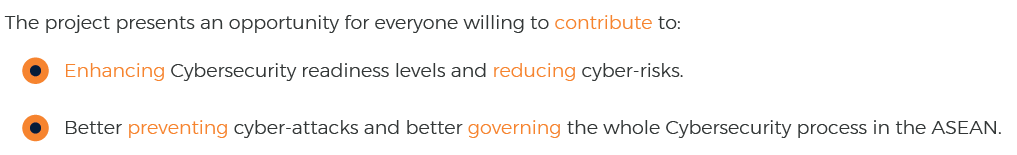 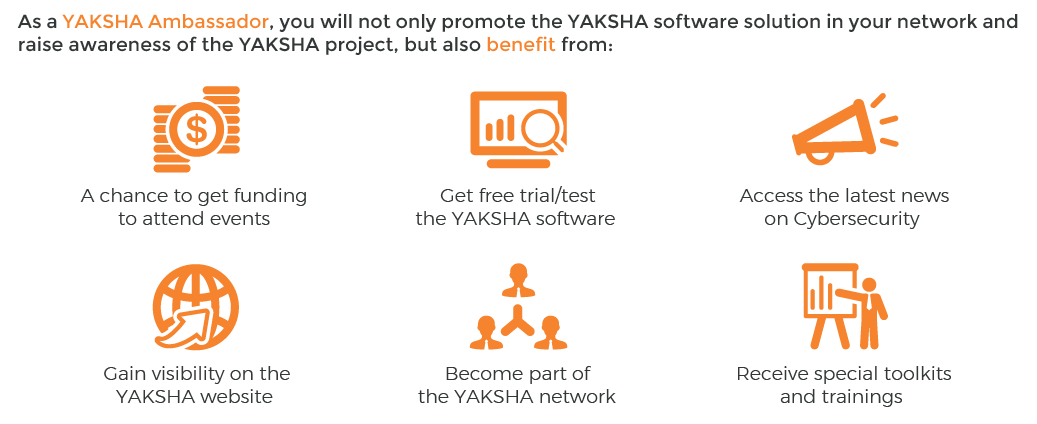 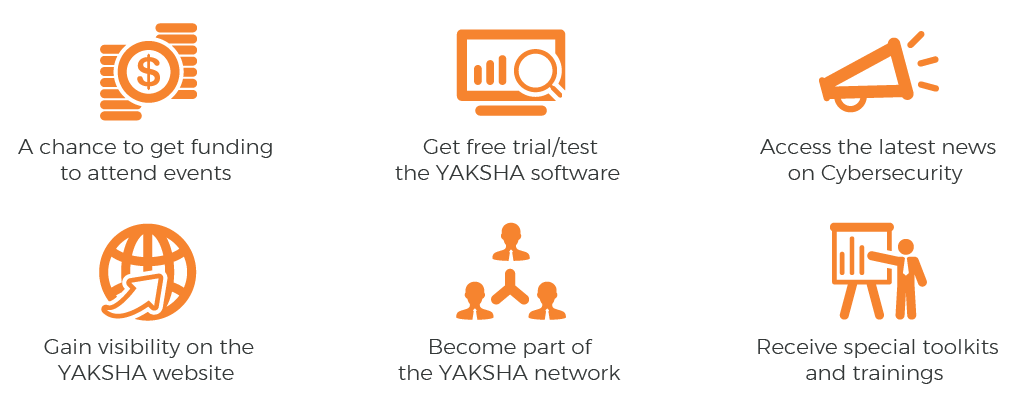 YAKSHA Exploitation Actions
YAKSHA partners have made advanced plans to exploit their respective results.
A Memorandum of Understanding between EU and ASEAN partners was signed in December 2020.
The focus of the common exploitation strategy was the establishment of an Equity Joint Venture company formed by Motivian and StAG. 
Strategic partnerships are in development with CyberSecurity Malaysia, ACIOA, and Nectec, to be formalized in 2021.
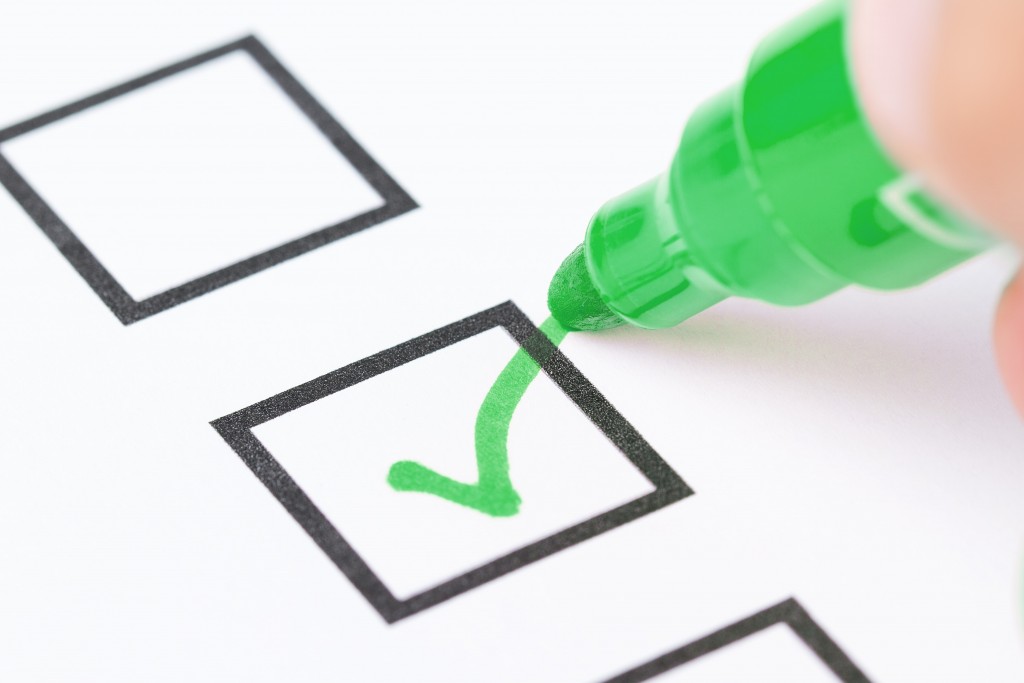 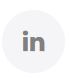 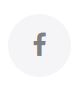 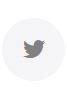 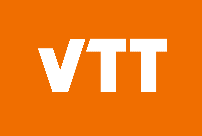 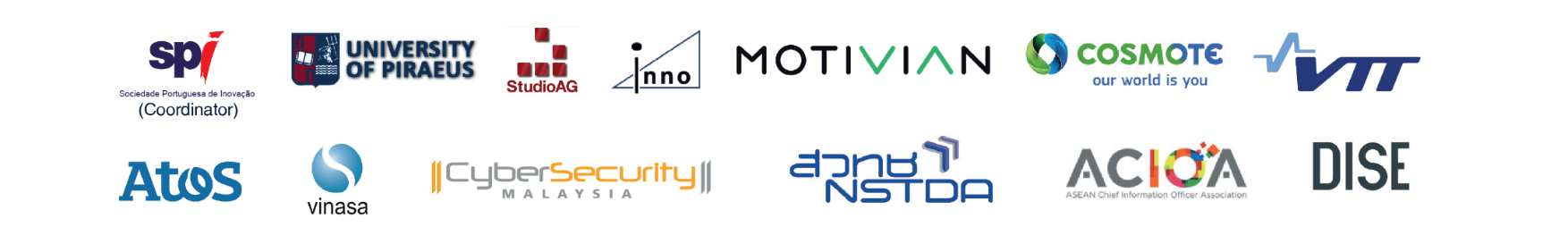 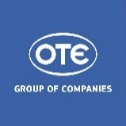 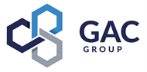 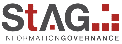 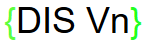 Thank you for your attention!
Sara Medina | saramedina@spi.pt
Douglas Thompson| douglasthompson@spi.pt 
Francisco Rocha | franciscorocha@spi.pt
@project_yaksha
This project has received funding from the European Union´s Horizon 2020 research and innovation programme under grant agreement Nº 7804498
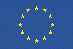